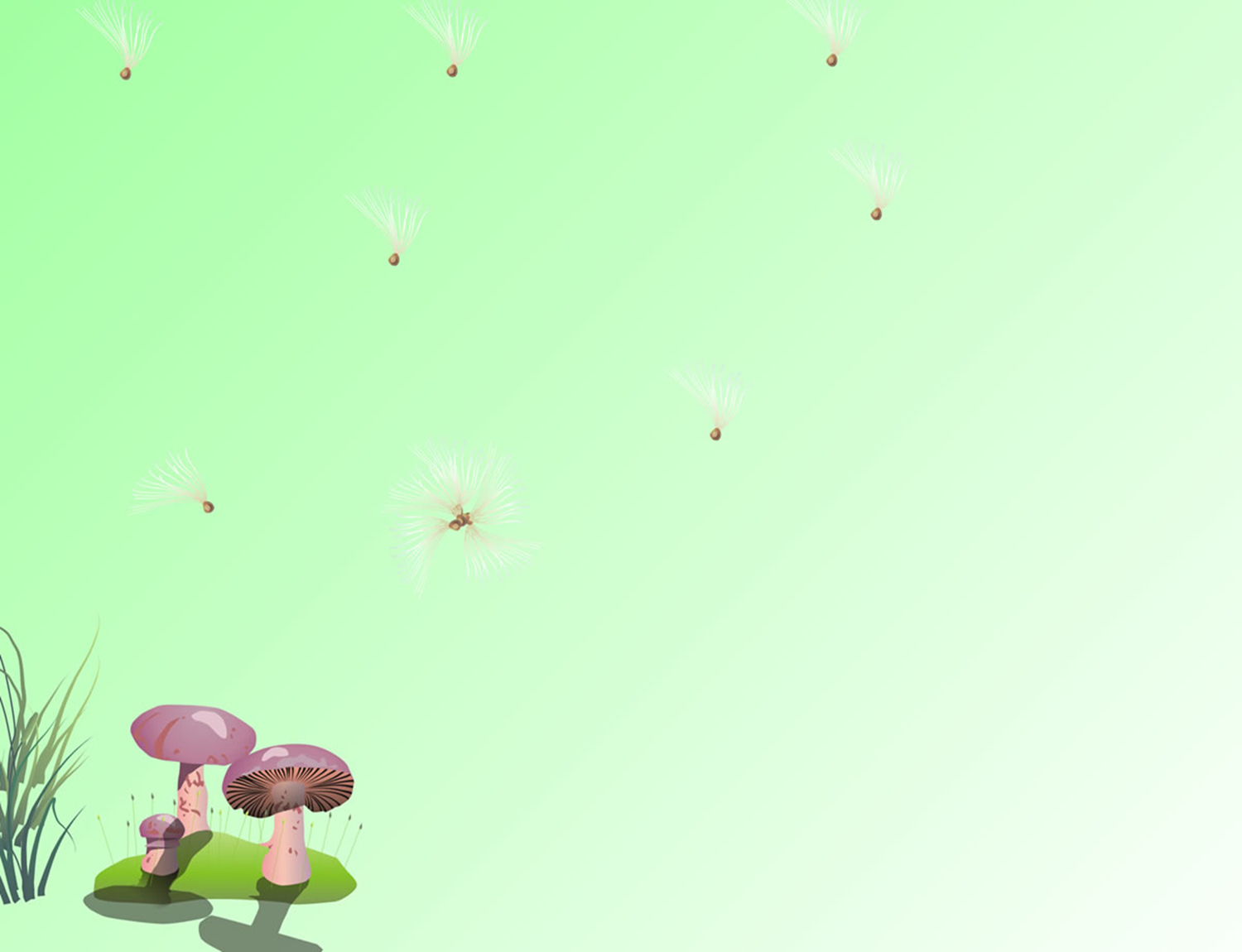 PHÒNG GIÁO DỤC VÀ ĐÀO TẠO QUẬN LONG BIÊN
TRƯỜNG MẦM NON HOA SỮA


GIÁO ÁN
PHÁT TRIỂN NHẬN THỨC

         - Đề tài:Vòng đời và sự phát triển của con bướm
          - Người dạy: Nguyễn Thị Kiều Sang
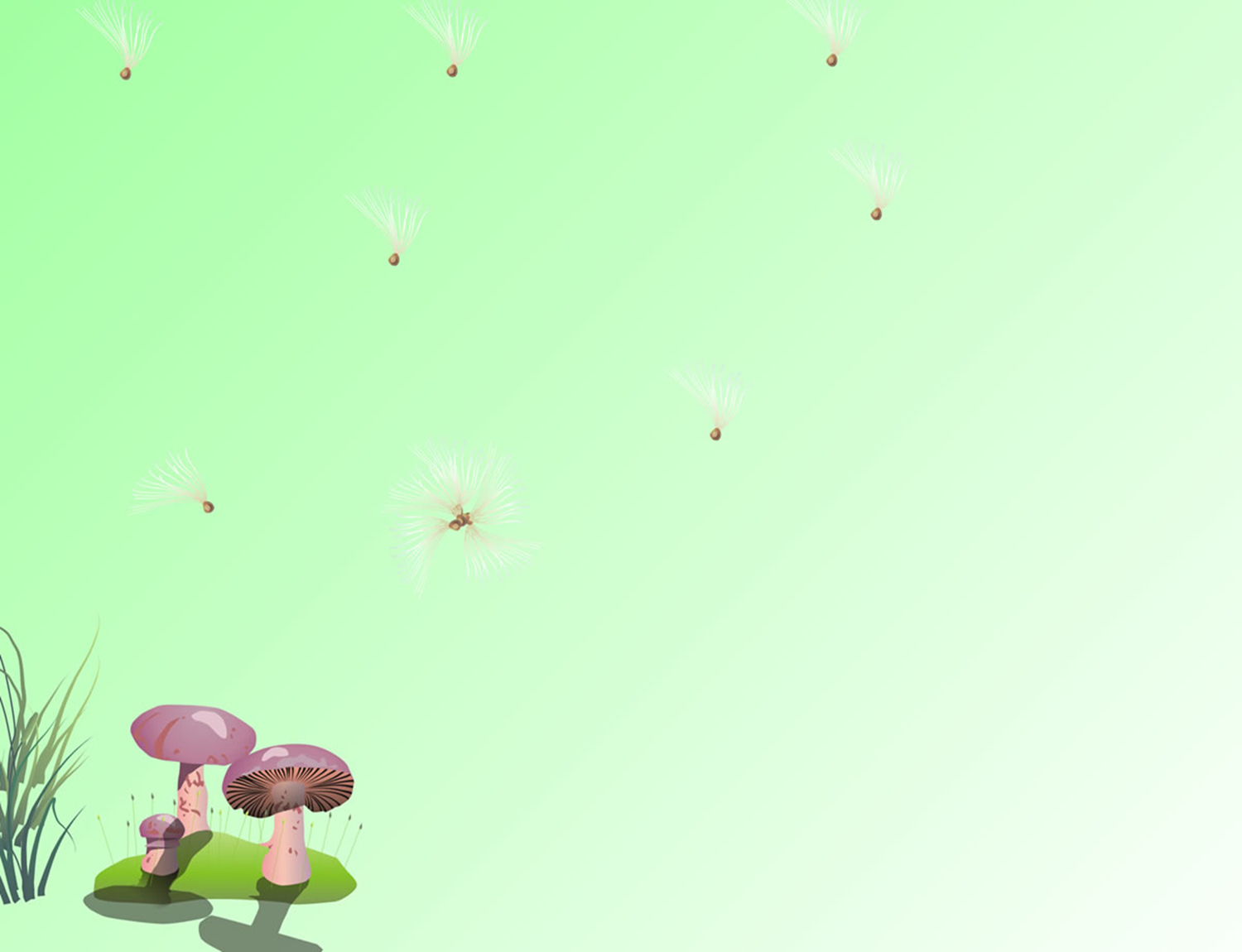 Hát: Con bướm vàng
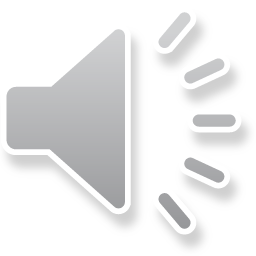 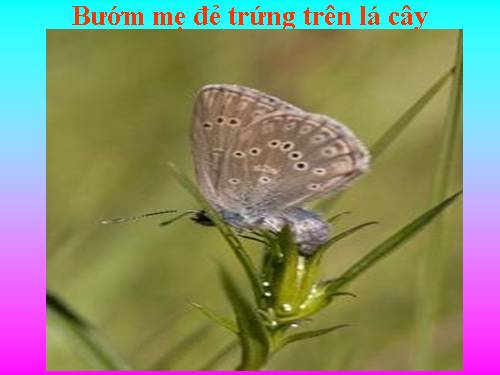 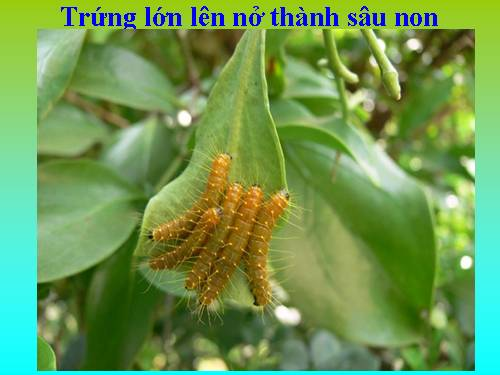 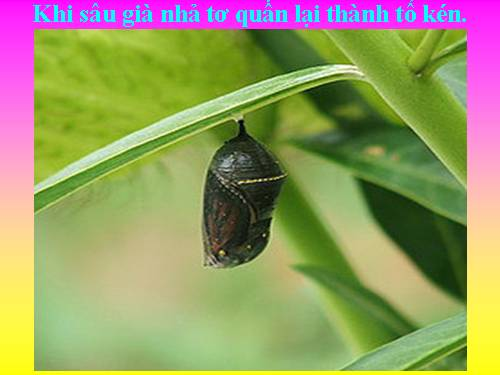 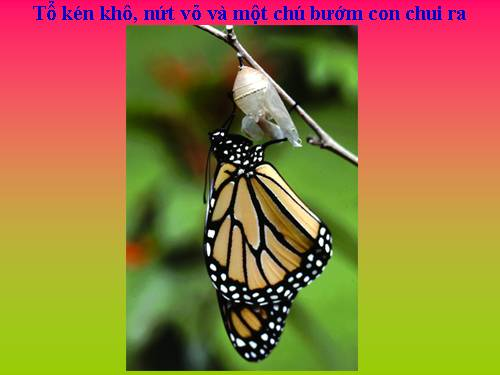 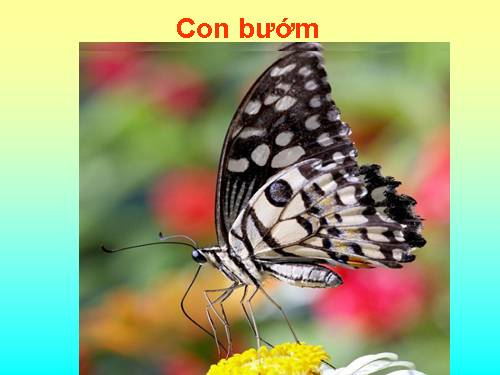 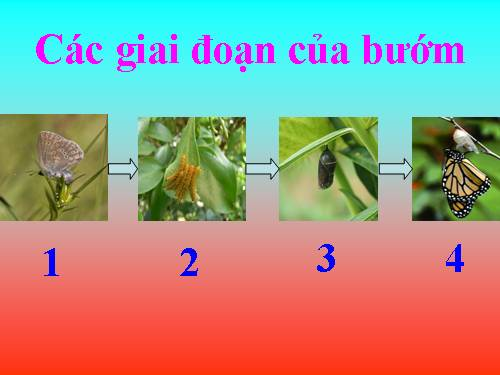 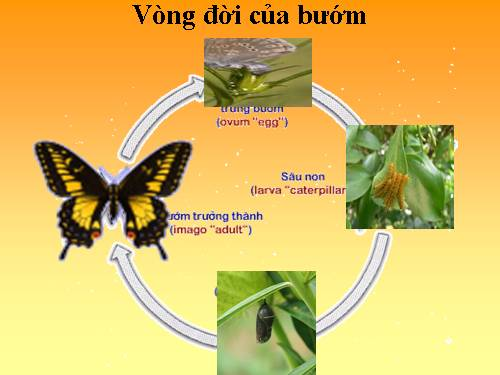 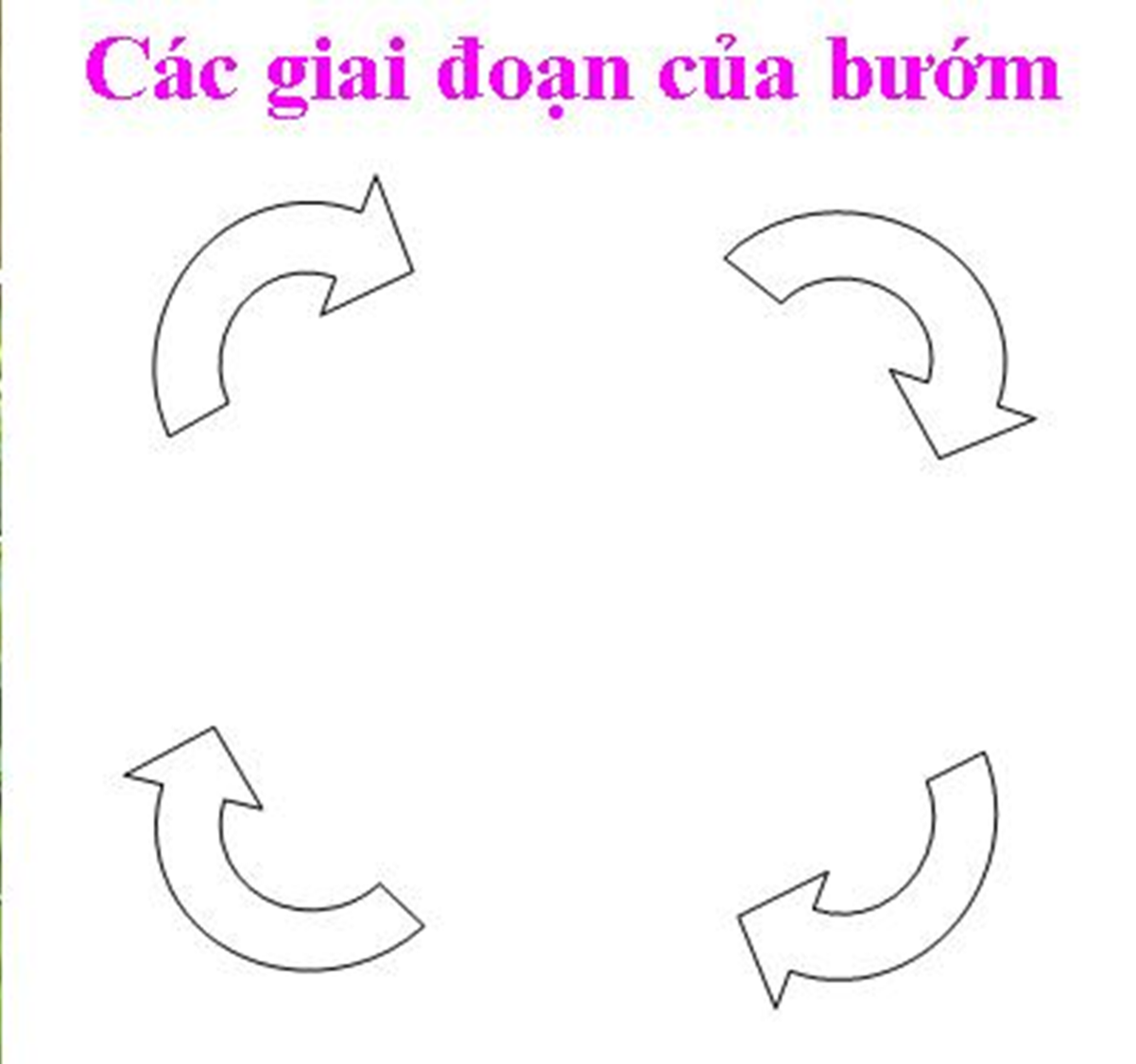 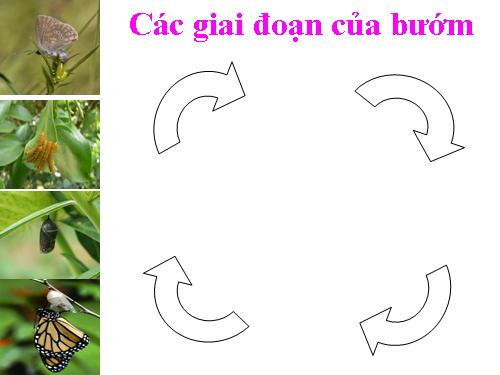 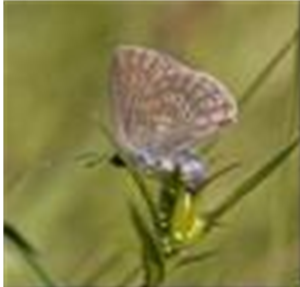 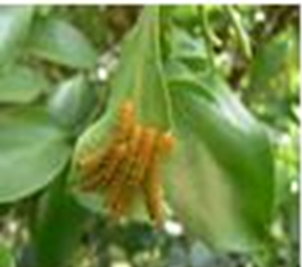 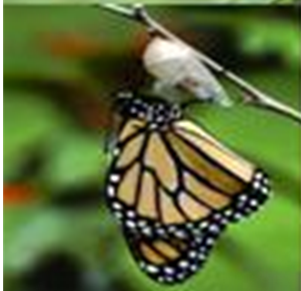 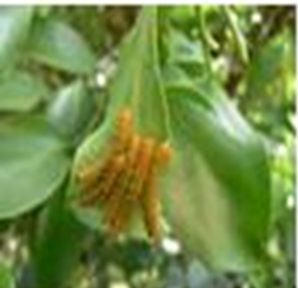 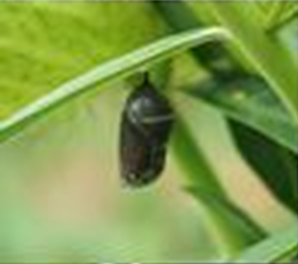 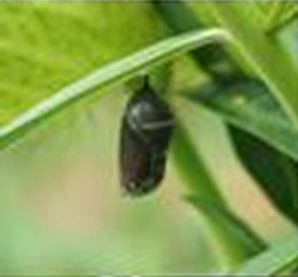 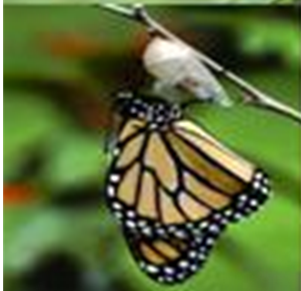 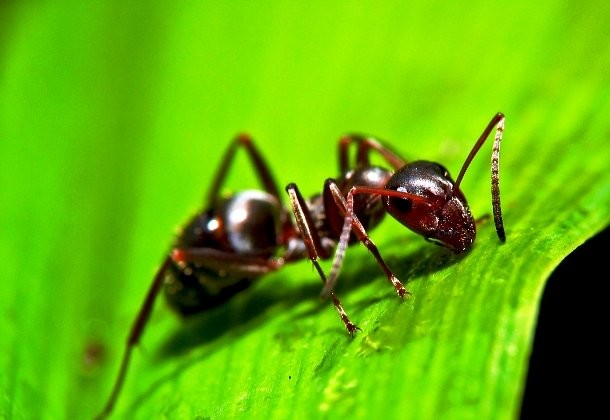 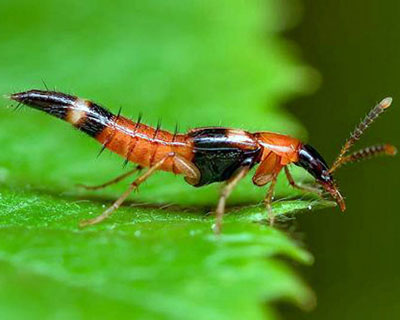 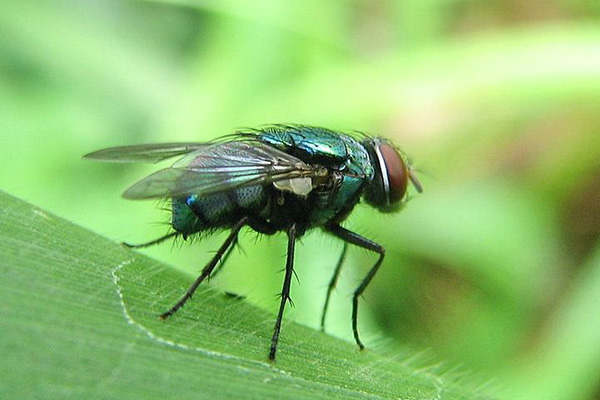 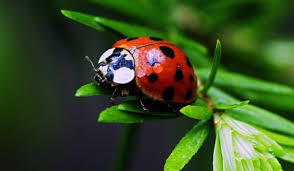 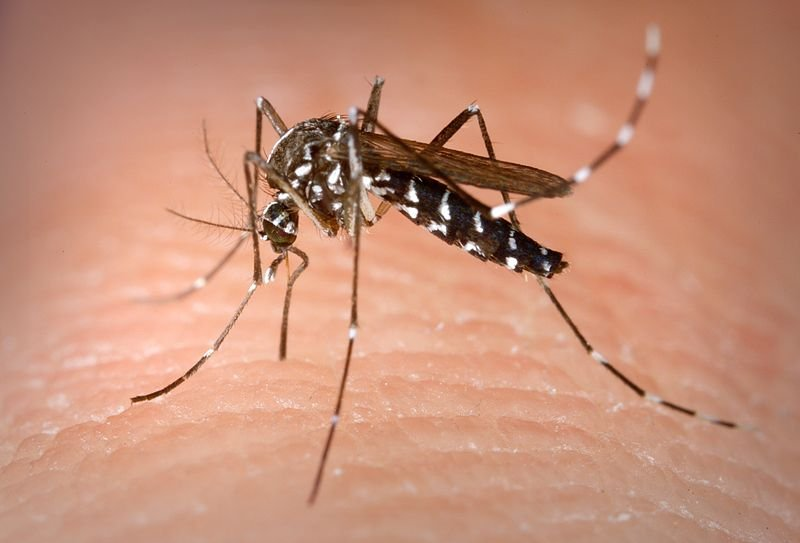 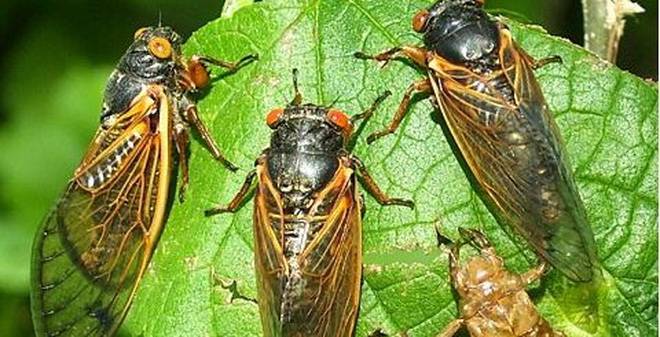 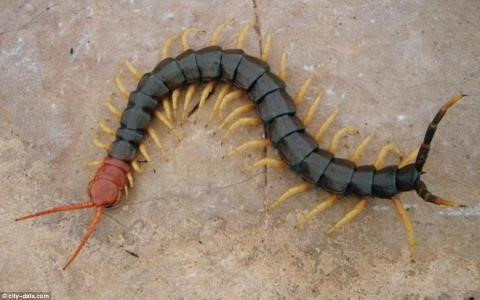 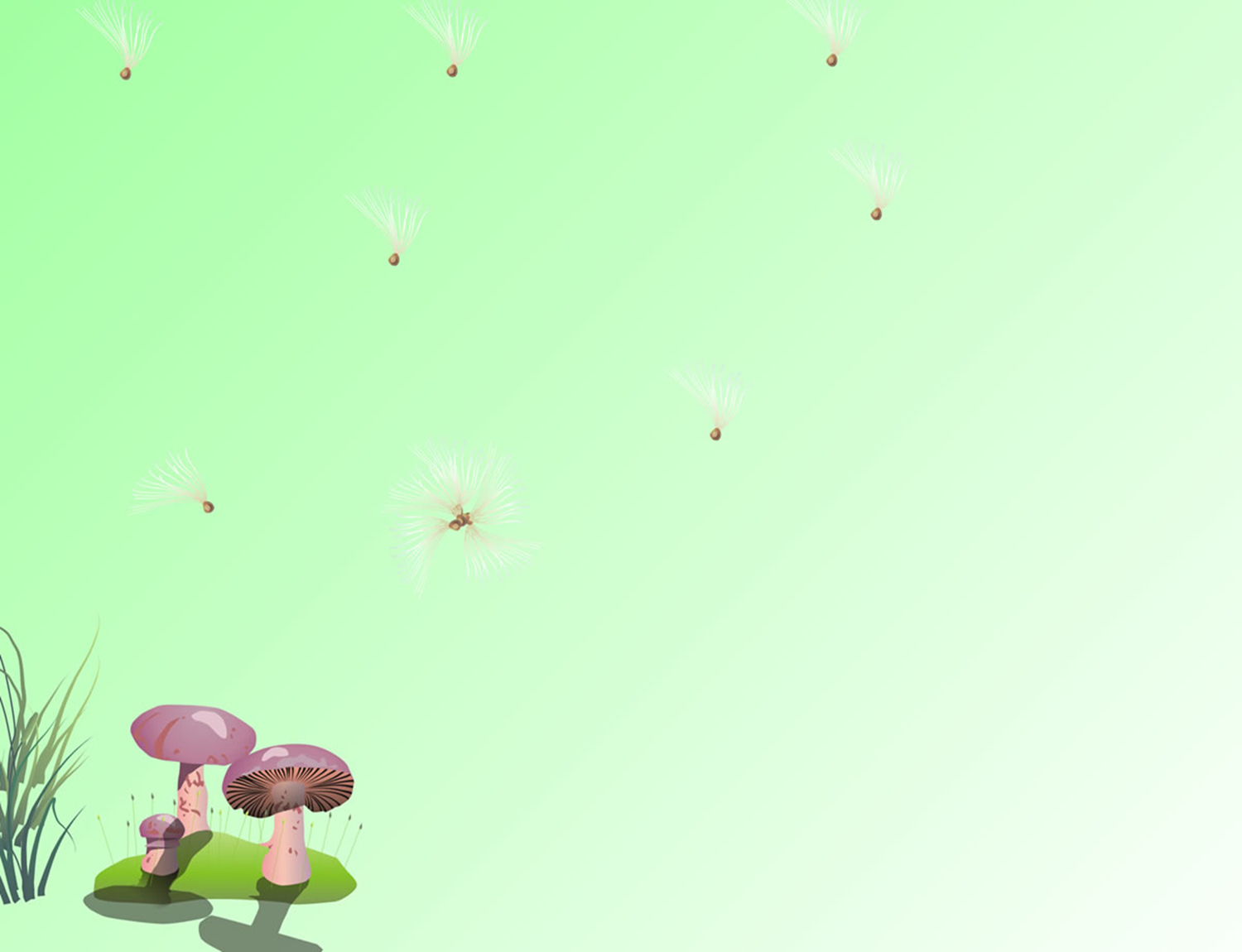